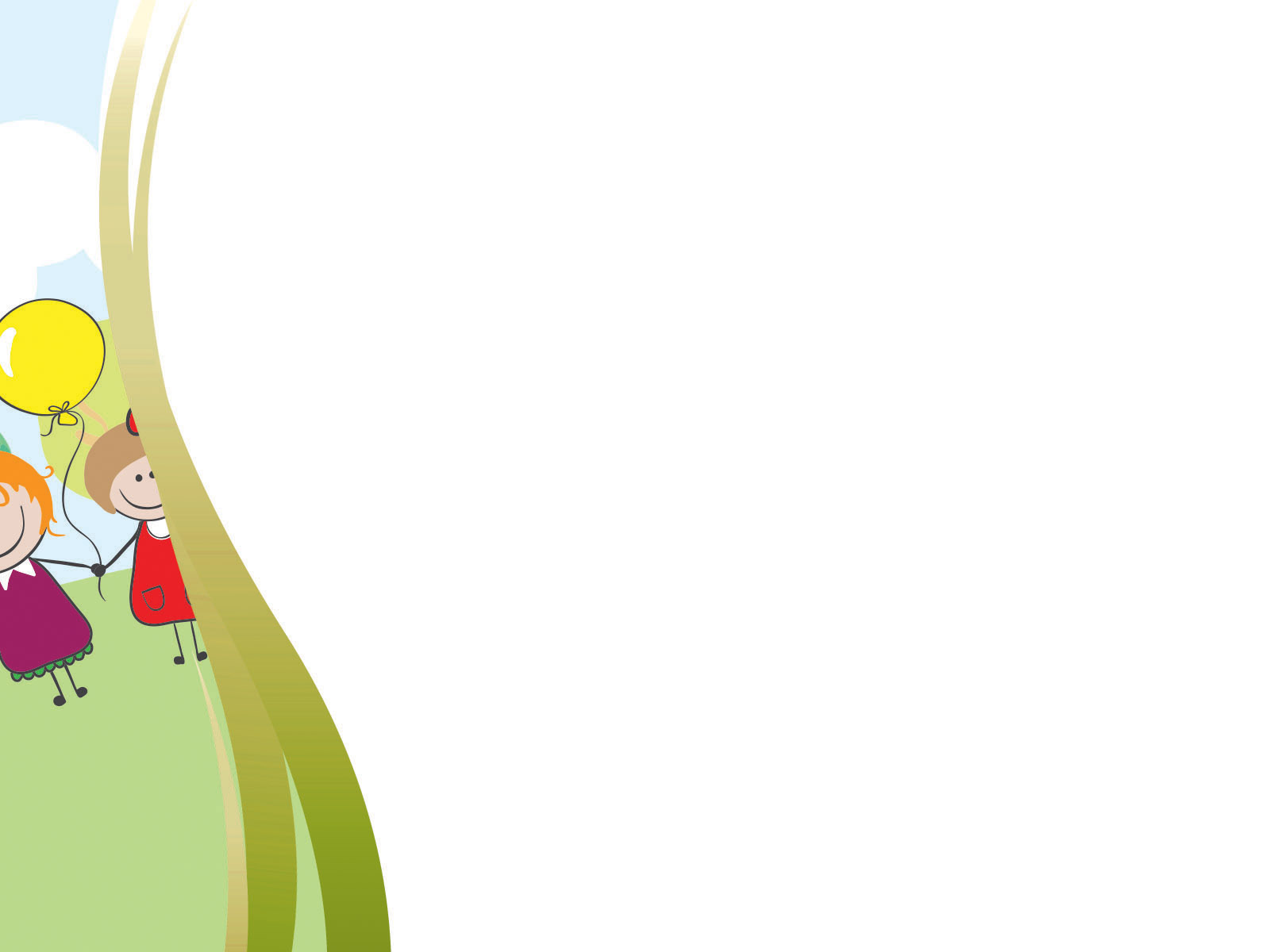 «Нейропсихологический подход в коррекционно-развивающей работе с детьми дошкольного возраста»
педагог-психолог: Ирий Е.А.
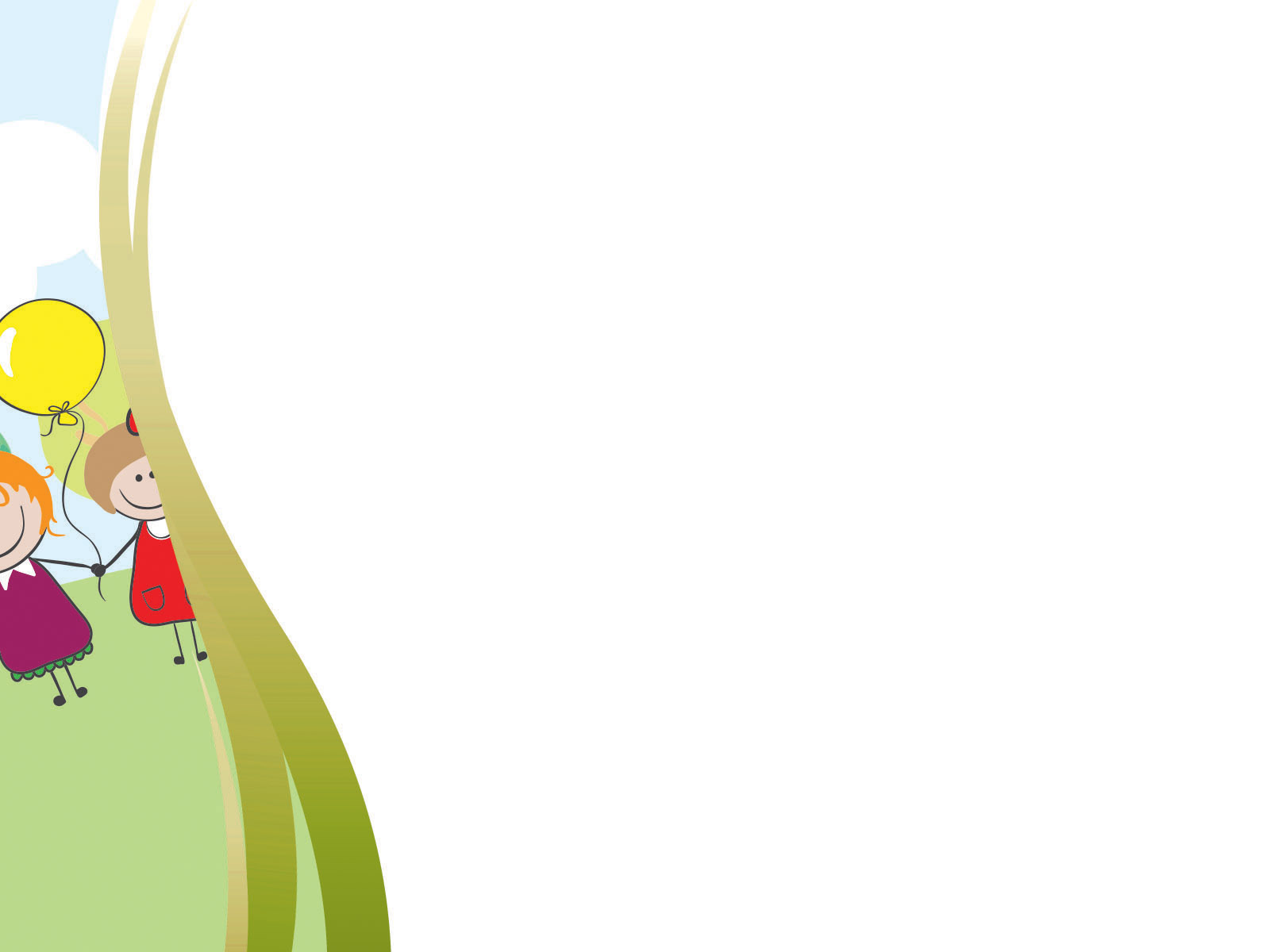 Цель : Повышение эффективности психологической помощи детям дошкольного возраста посредством нейропсихологических методов  и подходов

Задачи: 
изучить опыт нейропсихологической коррекции и реабилитации методом «замещающего онтогенеза»
познакомиться с основами коррекции когнитивных нарушений у детей методами нейропсихологии;
 освоить базовые нейропсихологические, телесно-ориентированные, игровые коррекционные техники.
Знакомиться с современными тенденциями в нейропсихологии.
Пройти курсы повышения квалификации.
Внедрять в педагогический процесс современные нейропсихологические технологии.
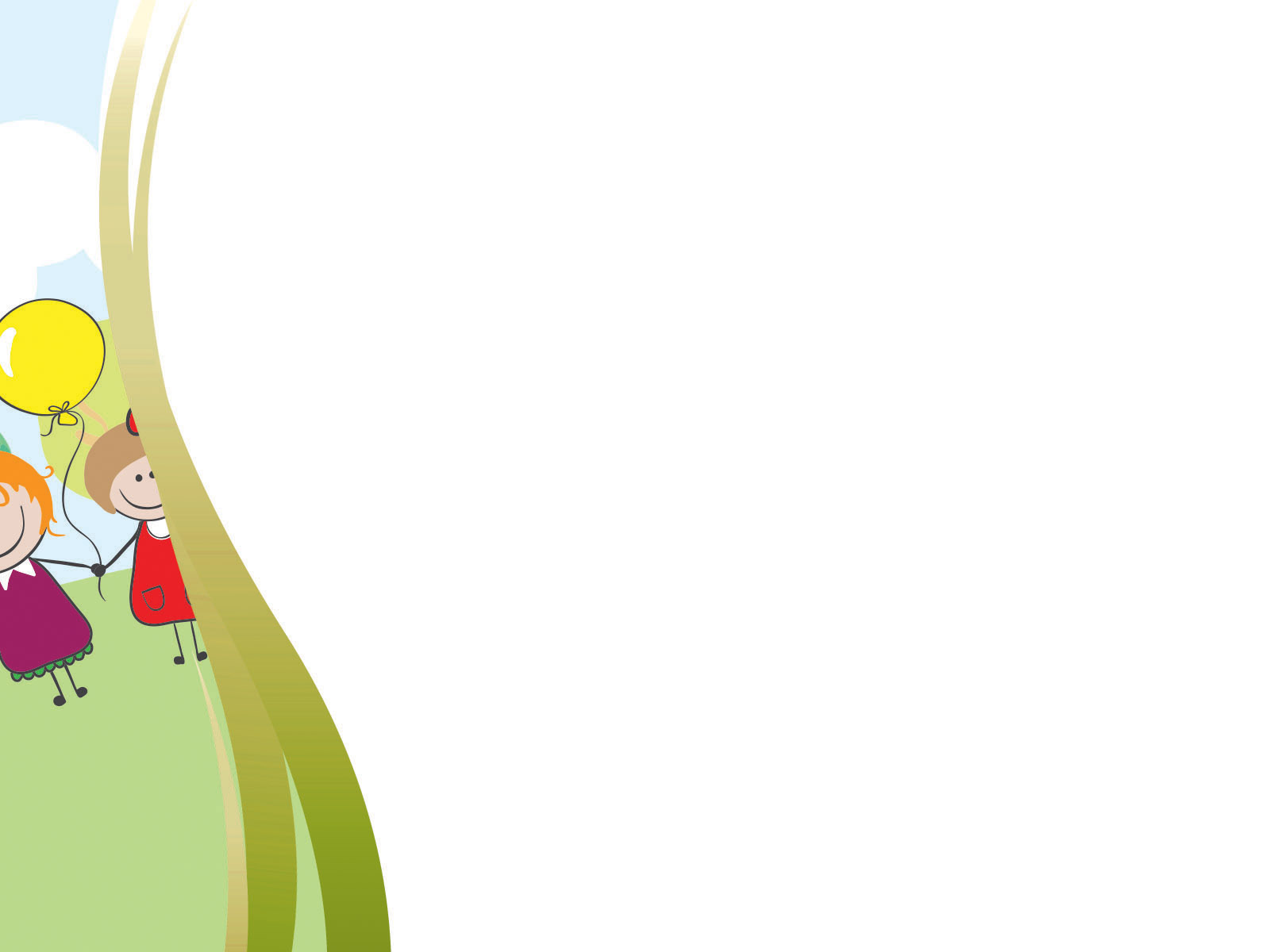 С каждым годом увеличивается количество детей в дошкольных организациях с различными нарушениями развития, которые нуждаются в специализированной помощи
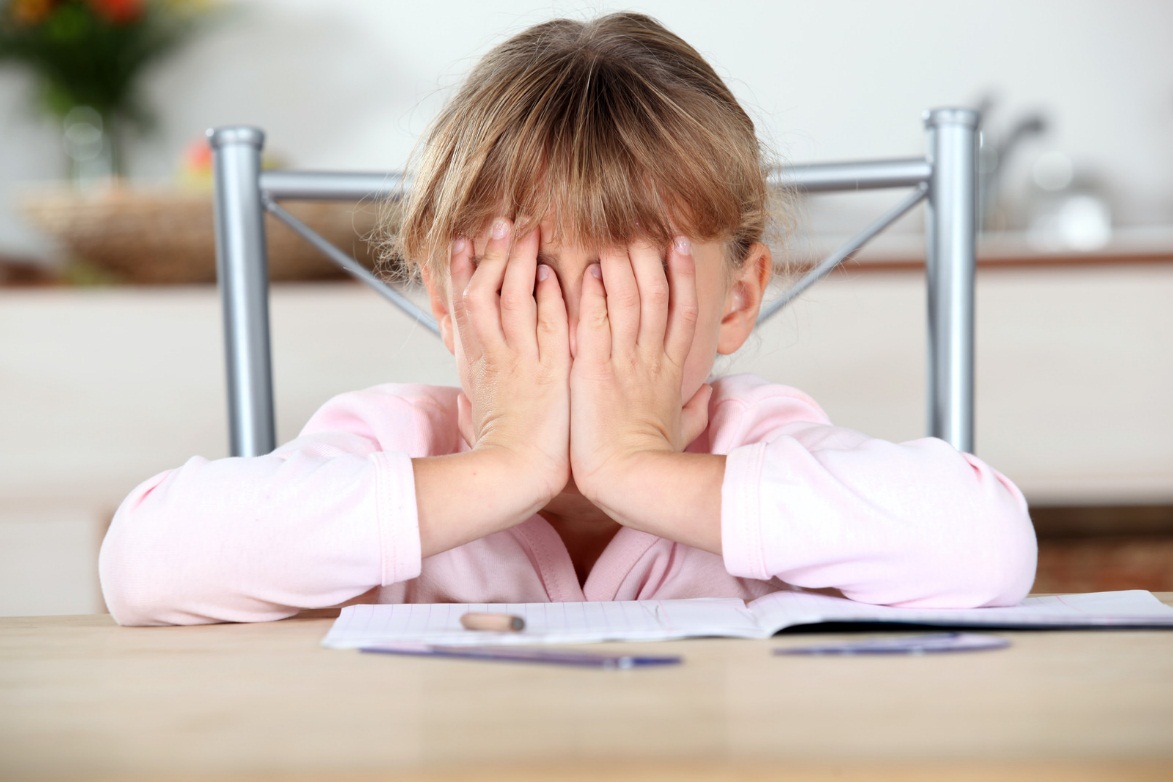 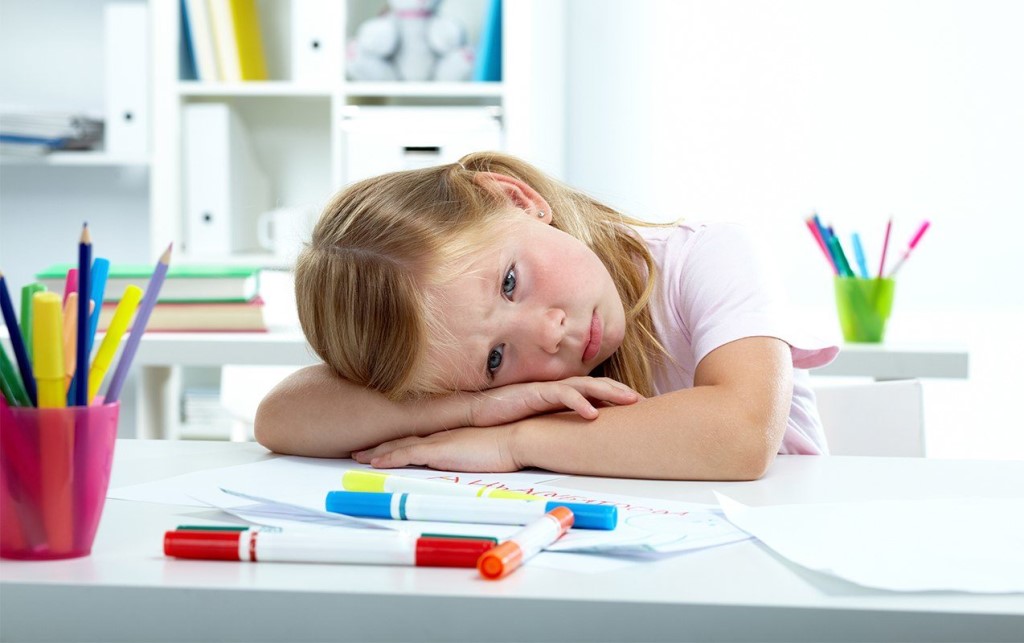 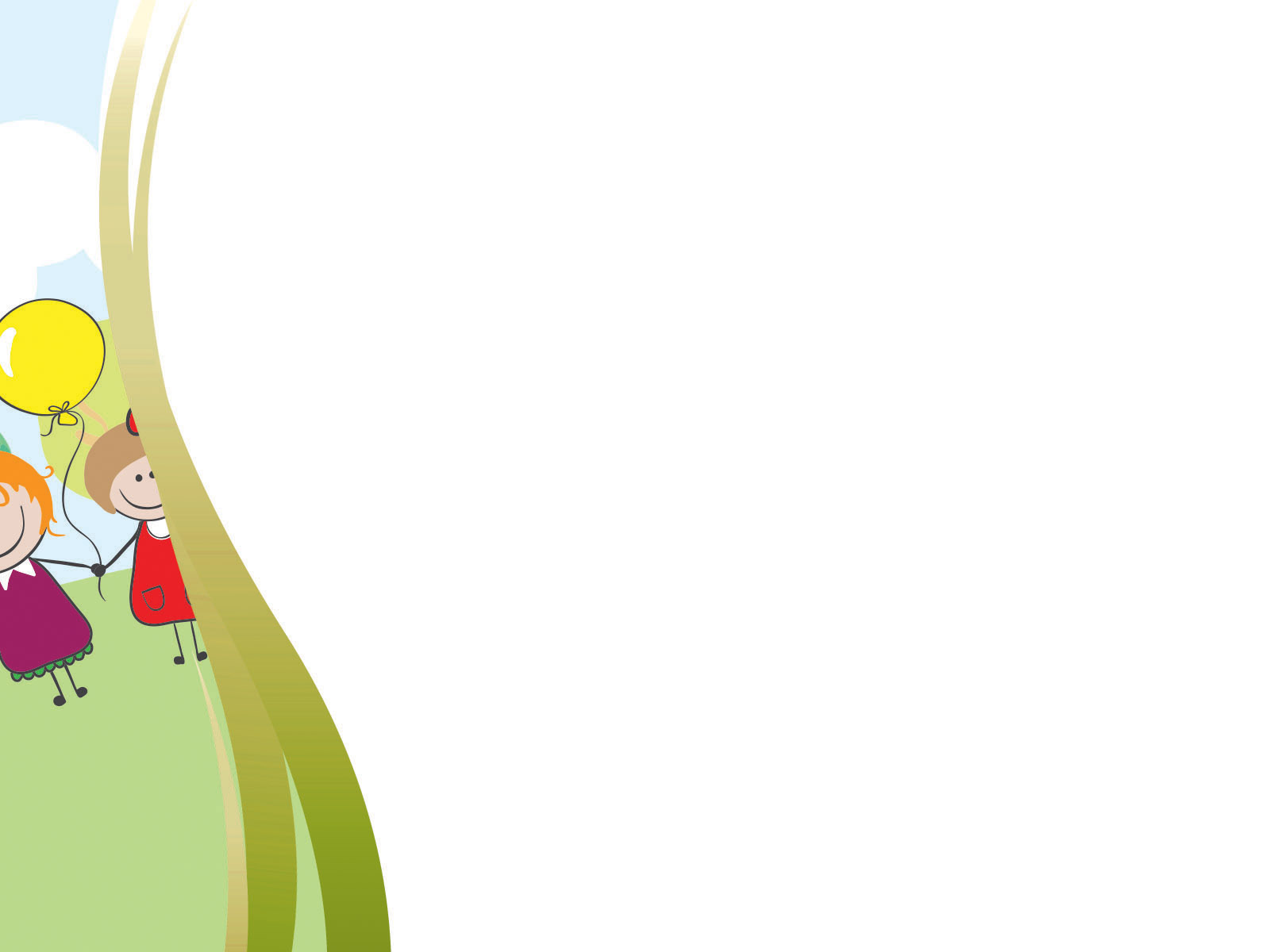 Нейропсихологи́ческая корре́кция (нейрокорре́кция) — комплекс специальных психологических методик, которые направлены на переструктурирование нарушенных функций мозга и создание компенсирующих средств для того, чтобы ребёнок мог в дальнейшем самостоятельно обучаться и контролировать своё поведение.
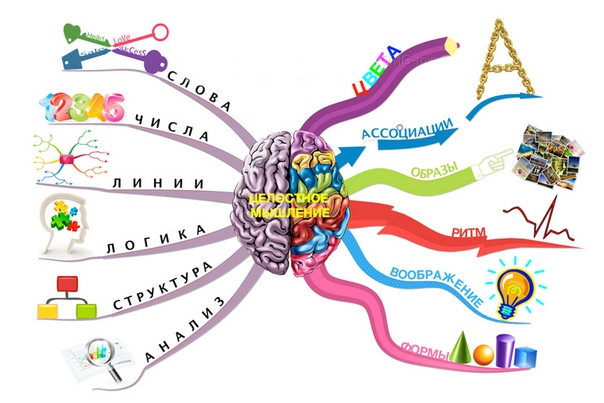 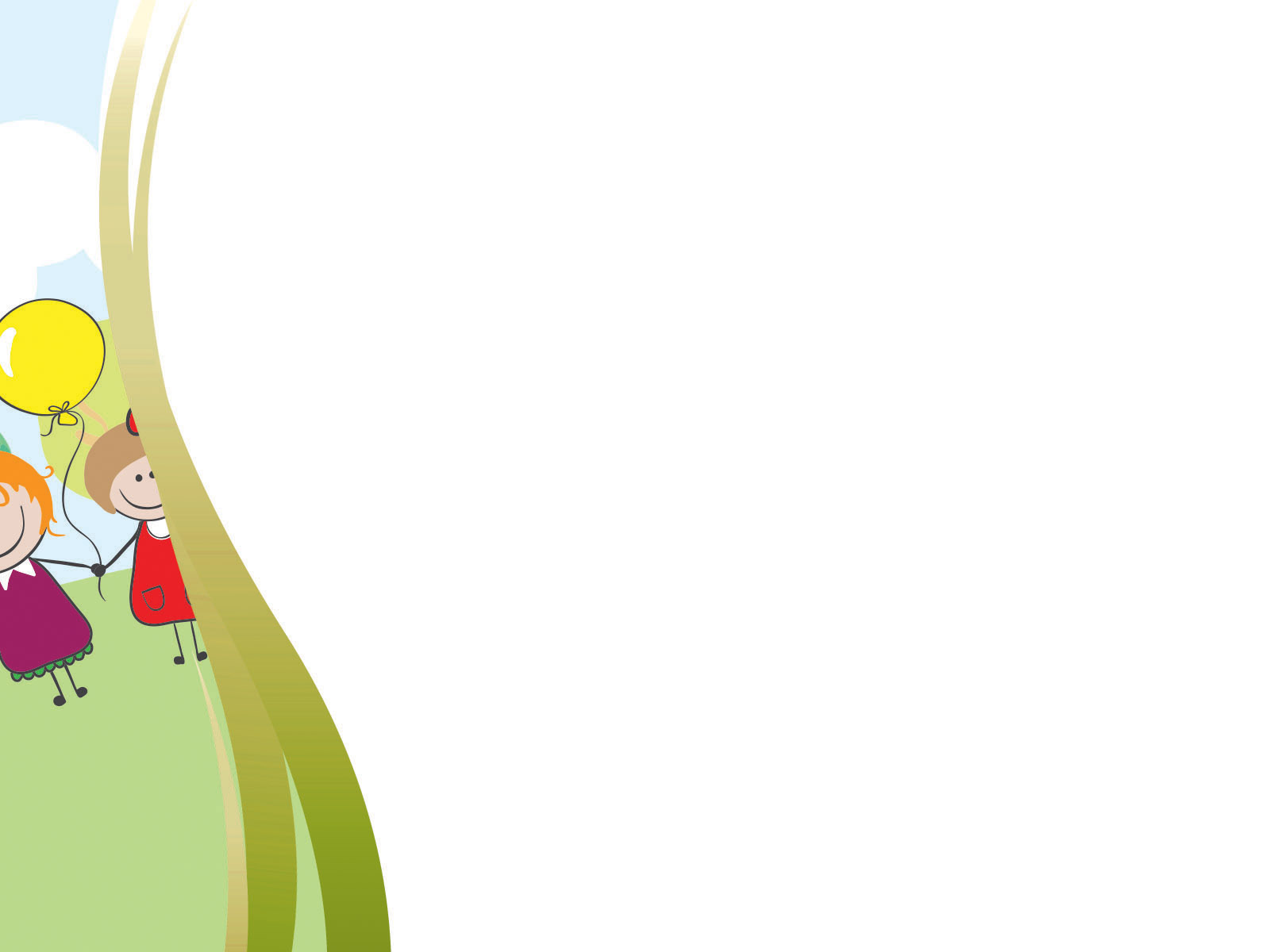 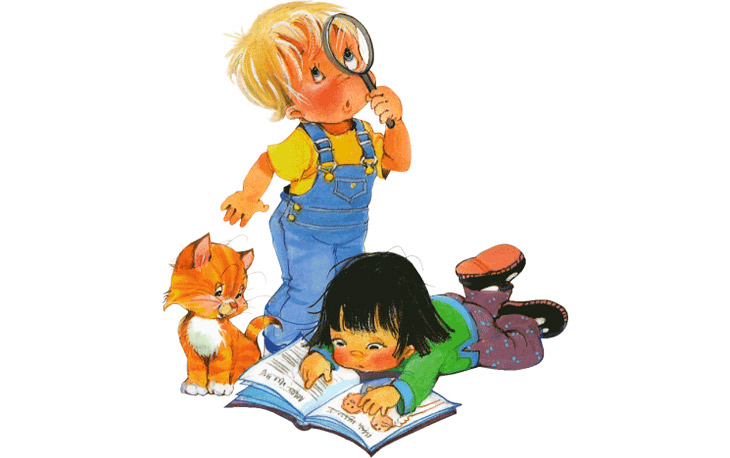 А.Р. Лурия в 60 годы показал роль нейропсихологии в решении проблемы в неуспеваемости детей дошкольного возраста
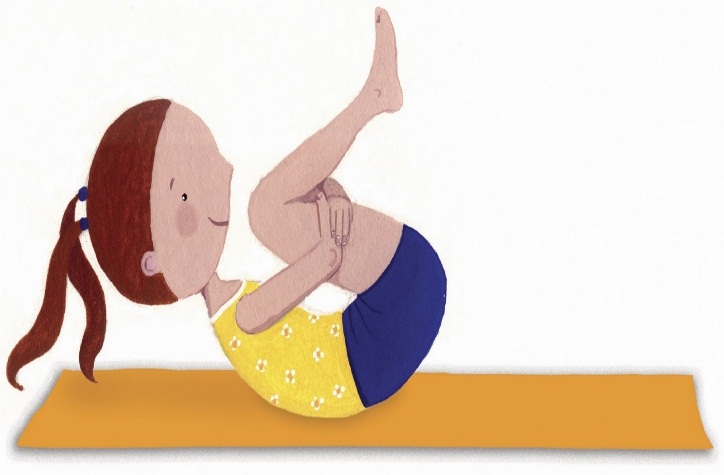 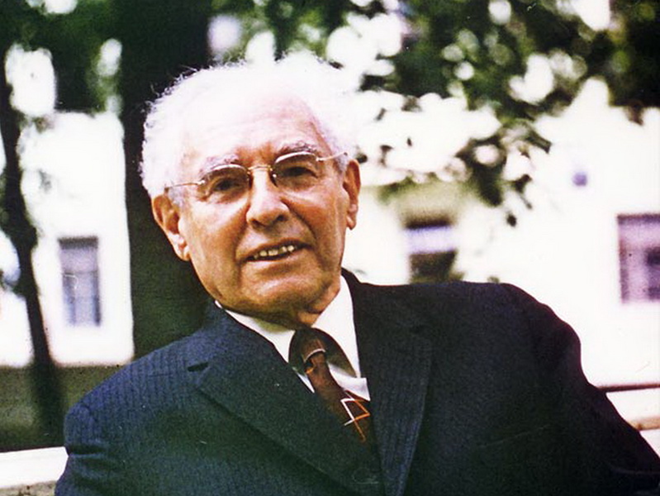 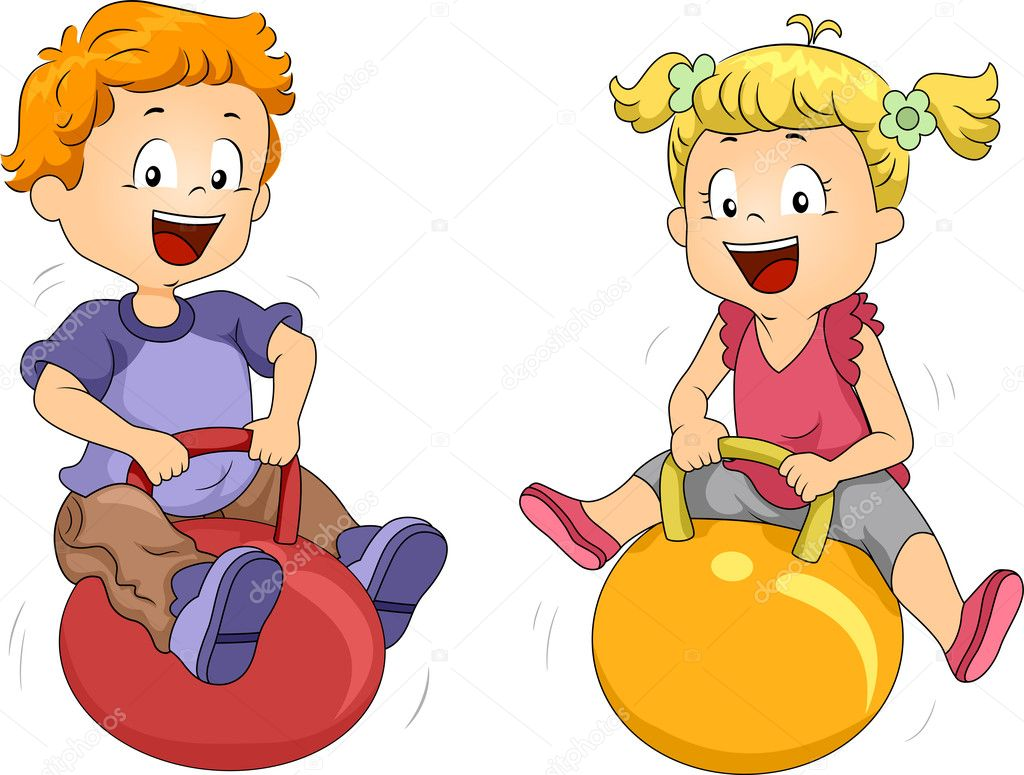 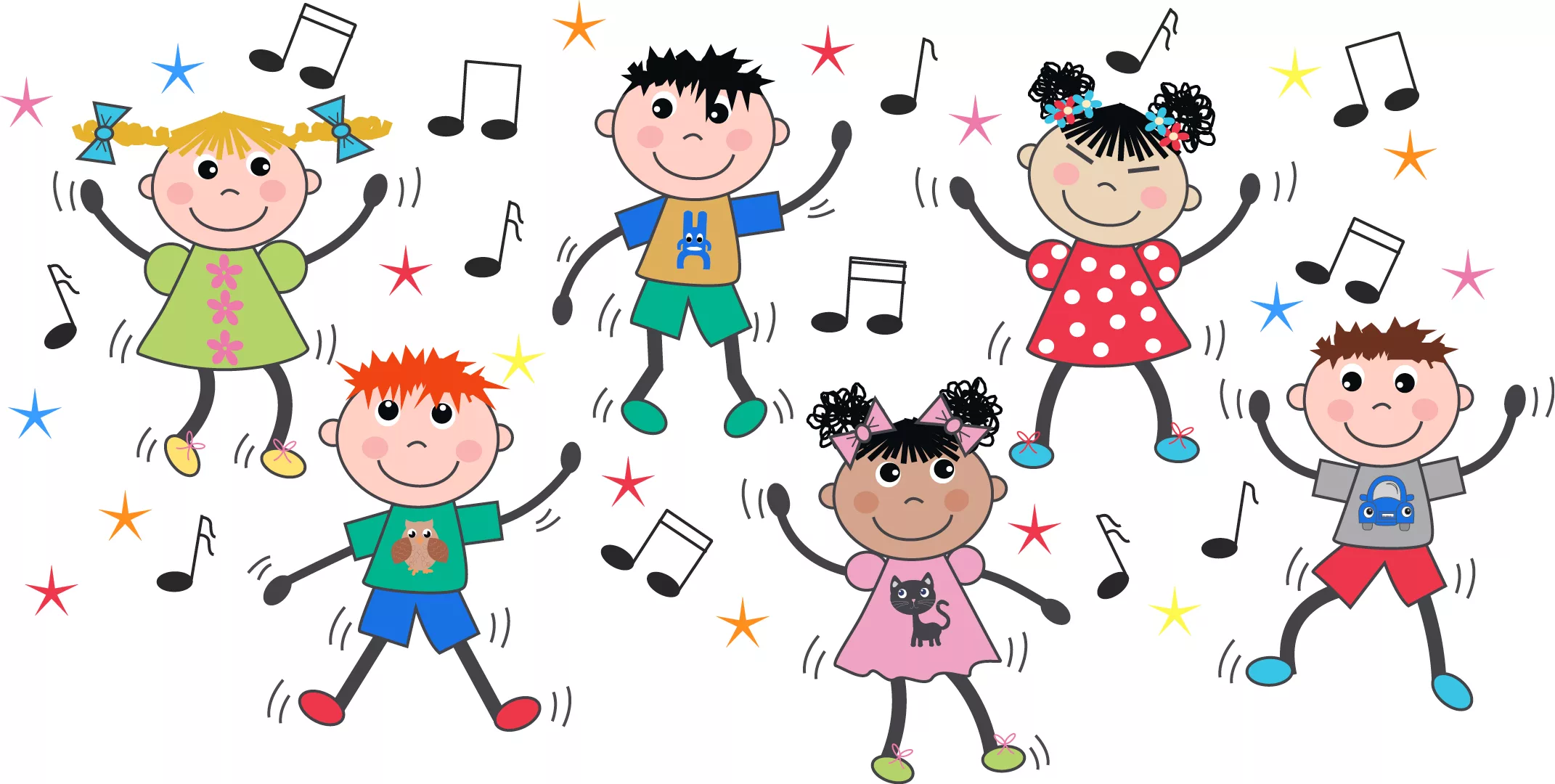 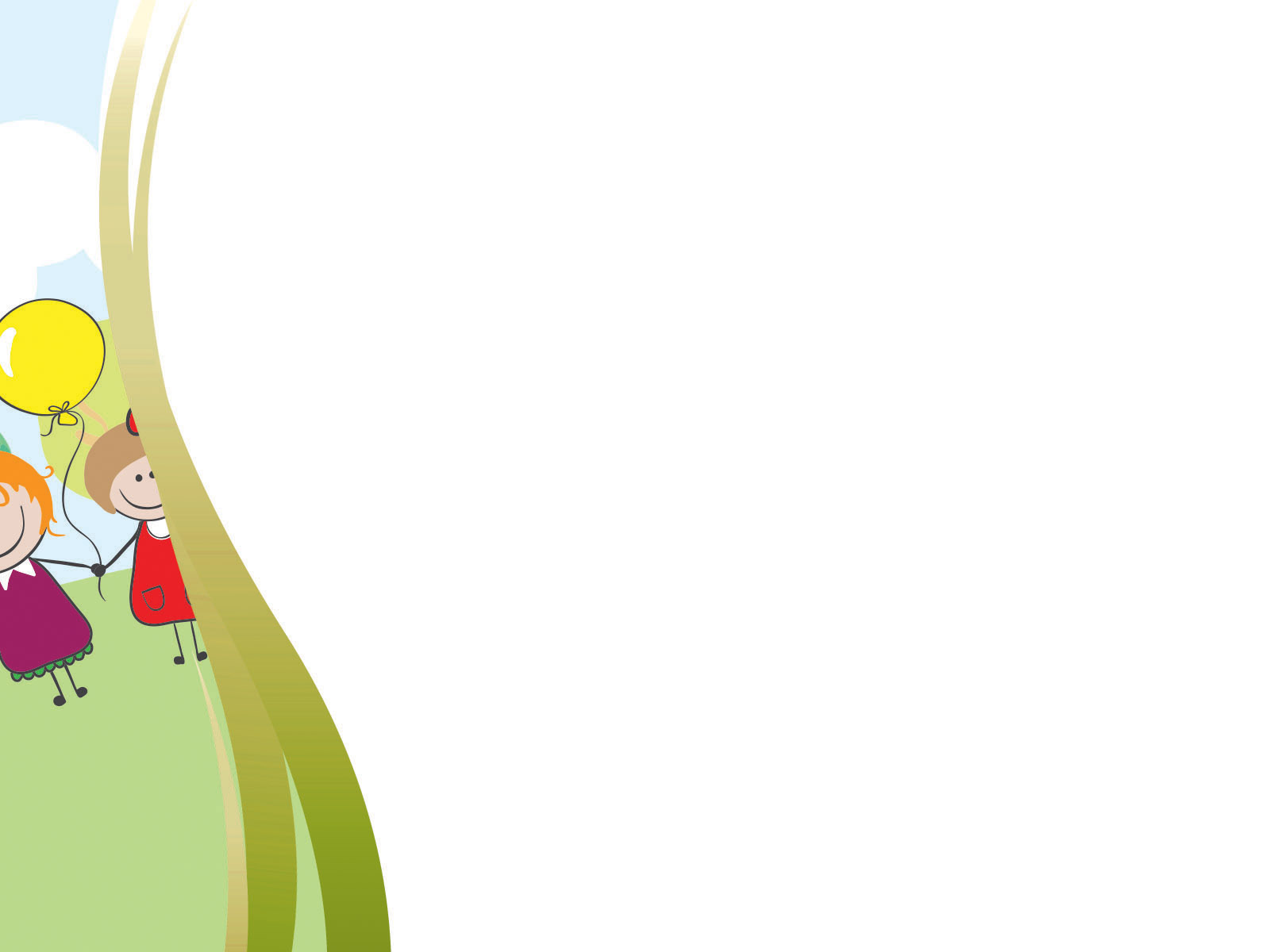 Структура каждого коррекционно-развивающего занятия включает в себя:
6. релаксация
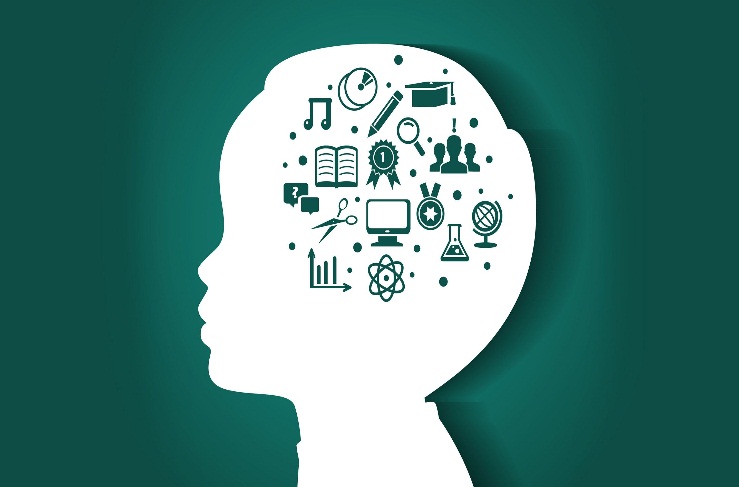 1. растяжка
2. дыхательное упражнение
5. функциональные упражнения
3. глазодвигательное упражнение
4. упражнения для развития мелкой моторики рук
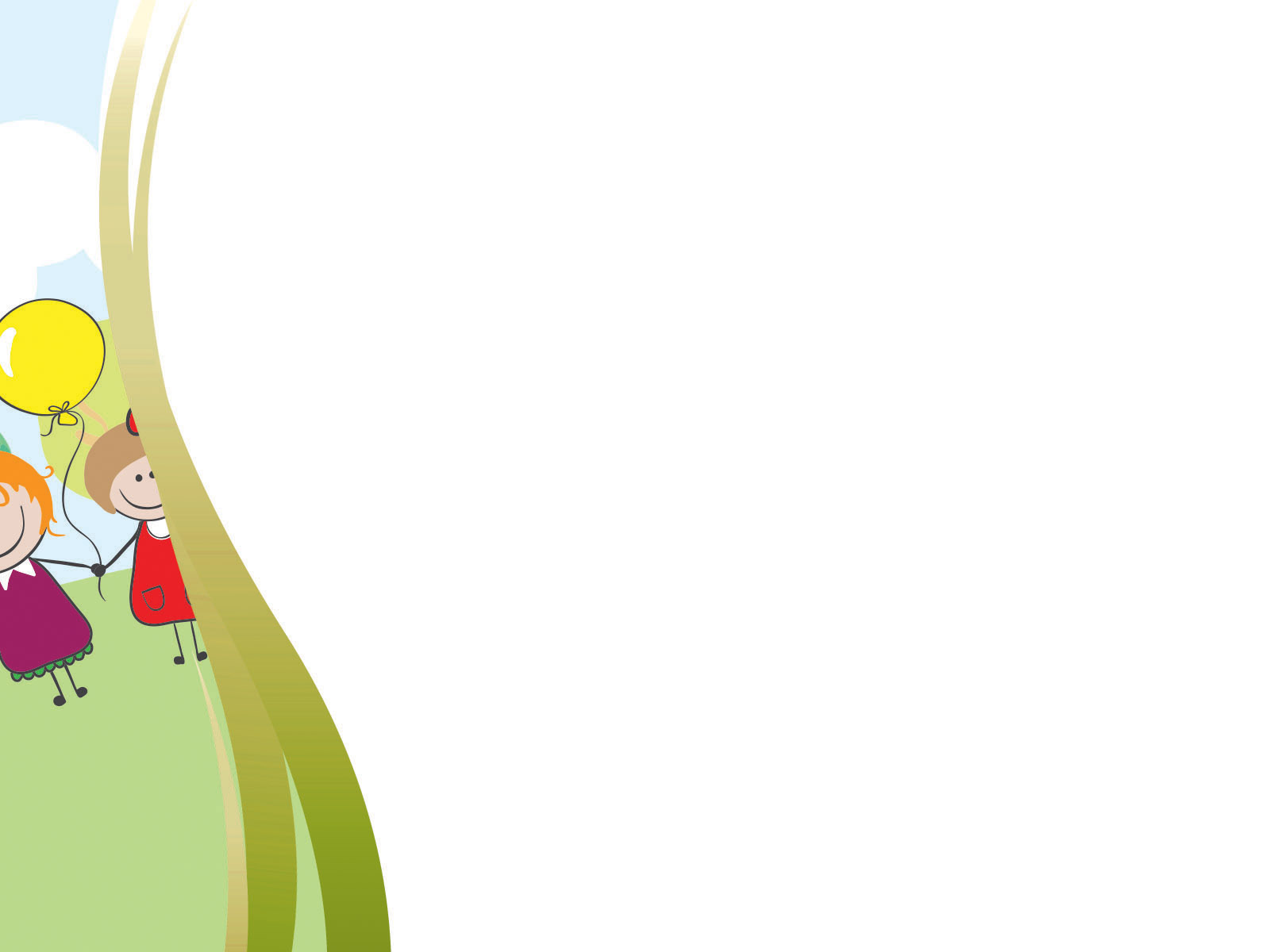 Знакомство с теоретическим и практическим опытом в области нейропсихологического подхода
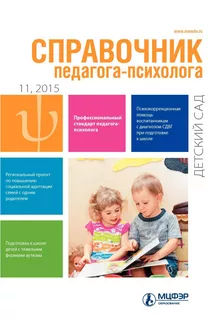 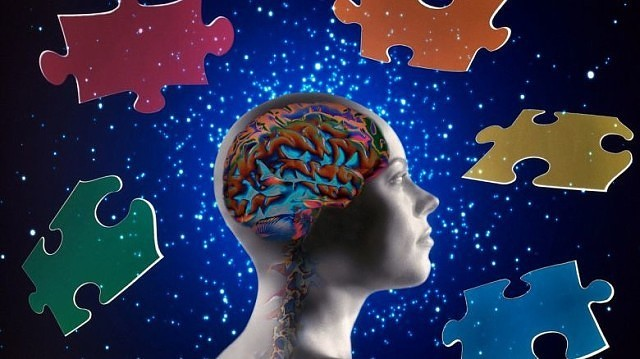 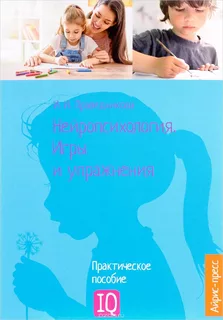 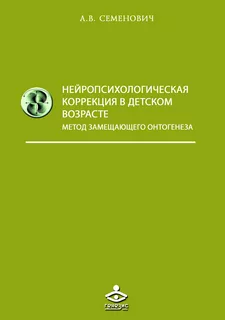 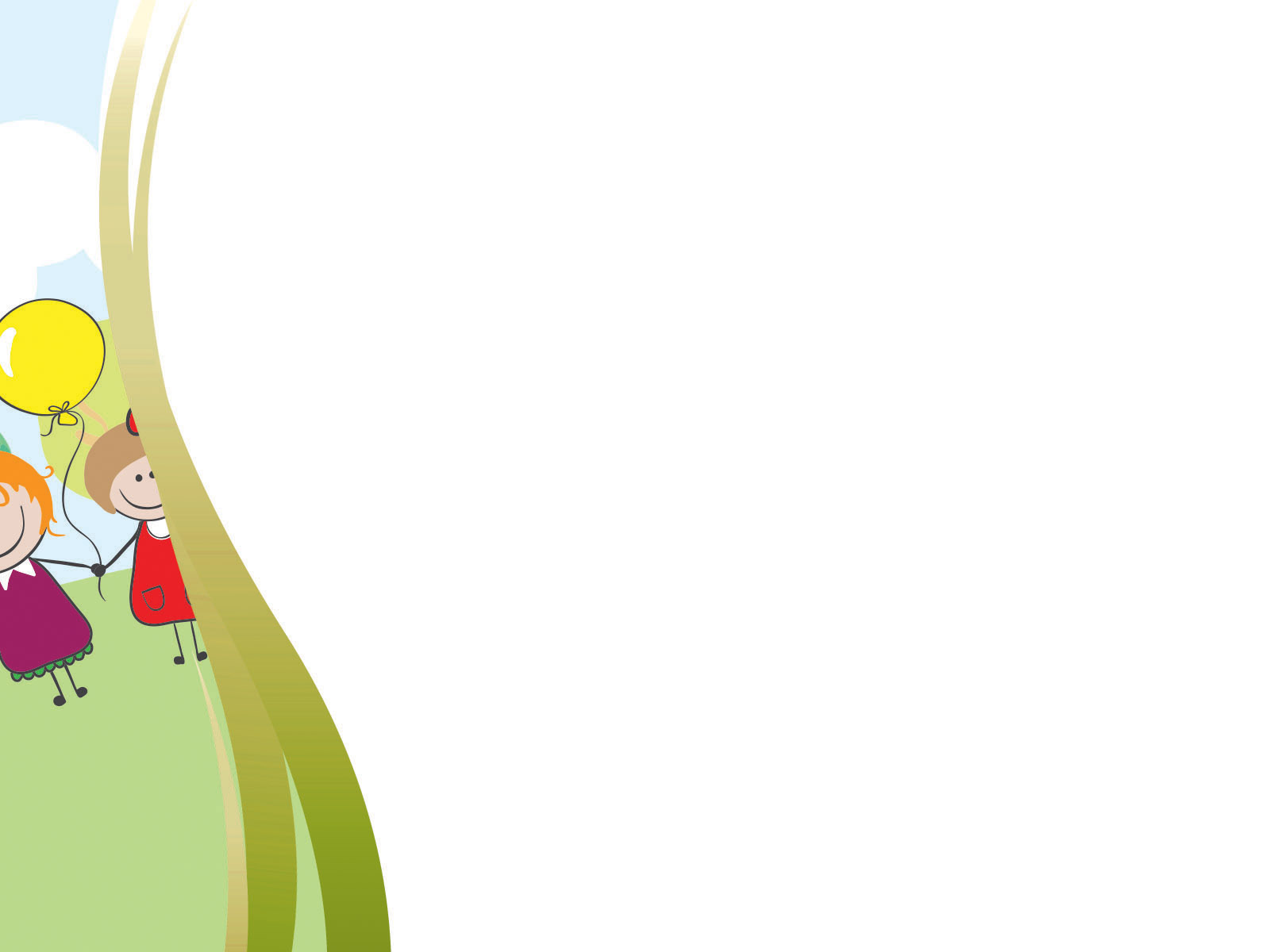 Кинезиологические упражнений
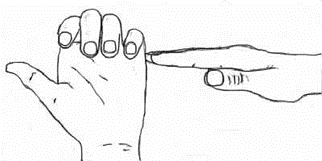 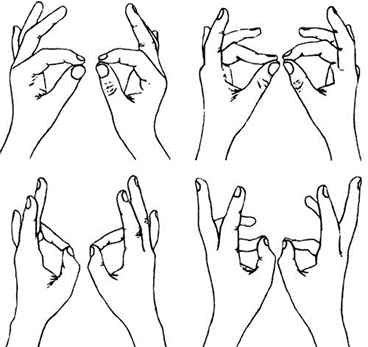 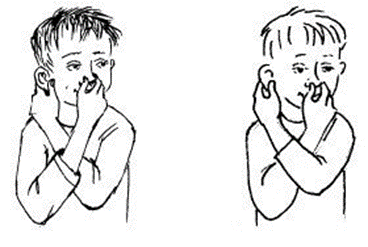 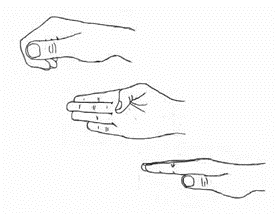 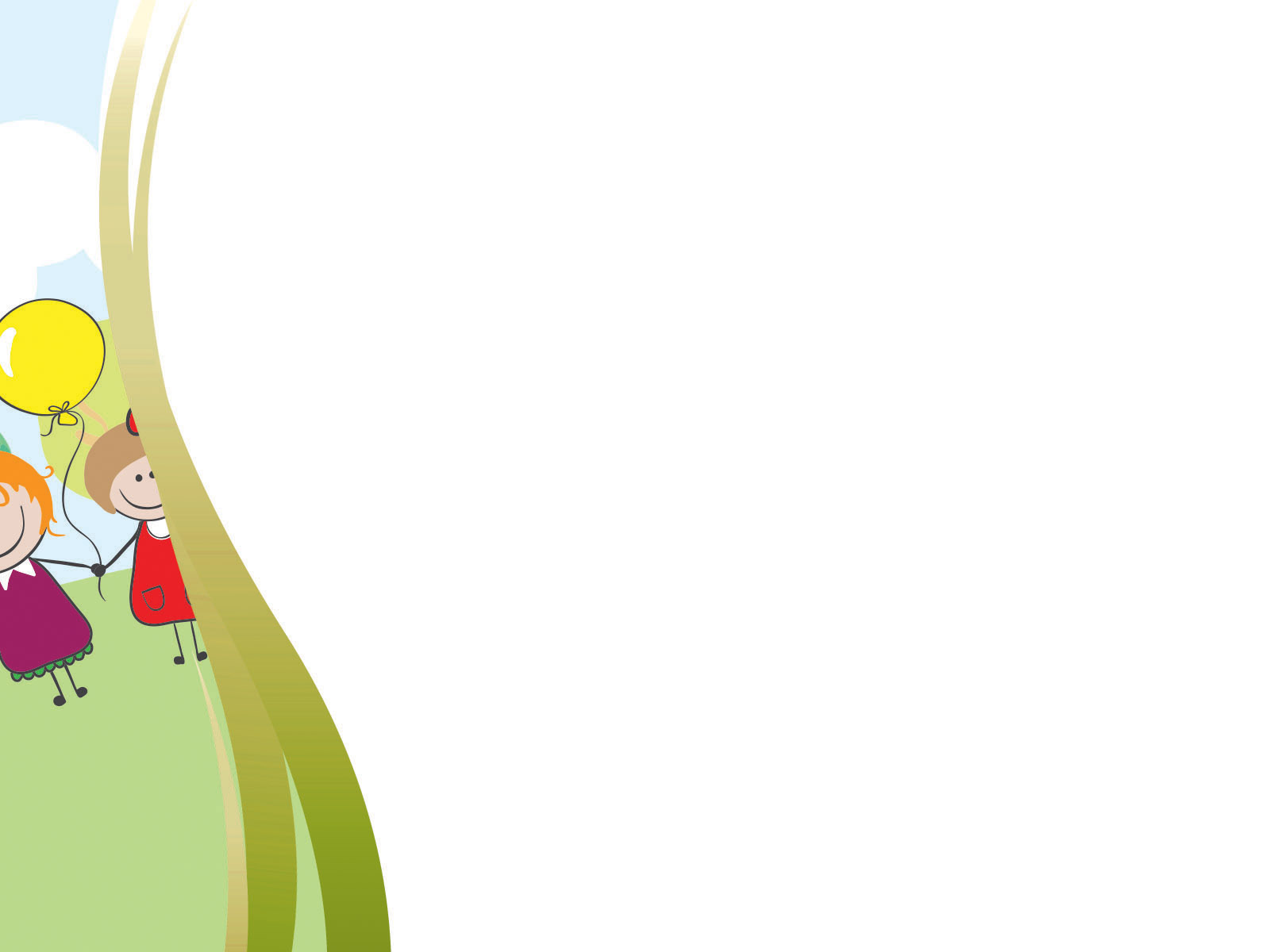 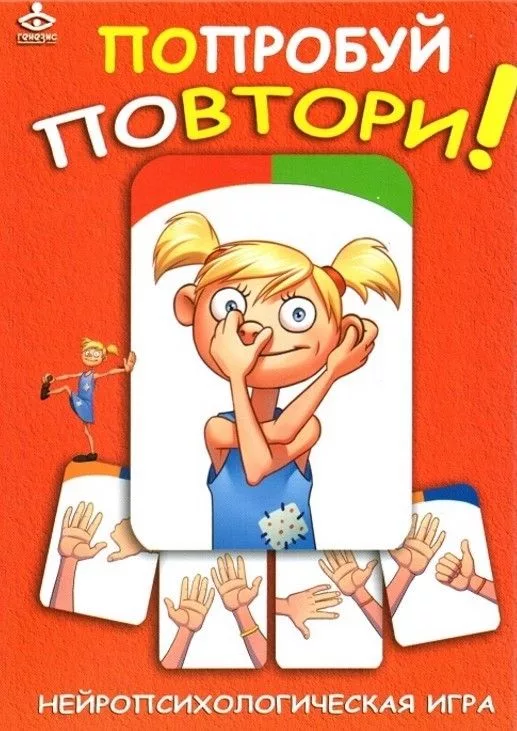 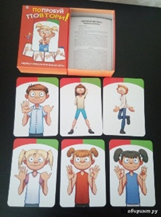 « Попробуй повтори!»
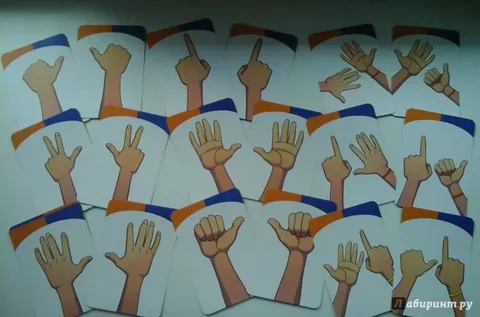 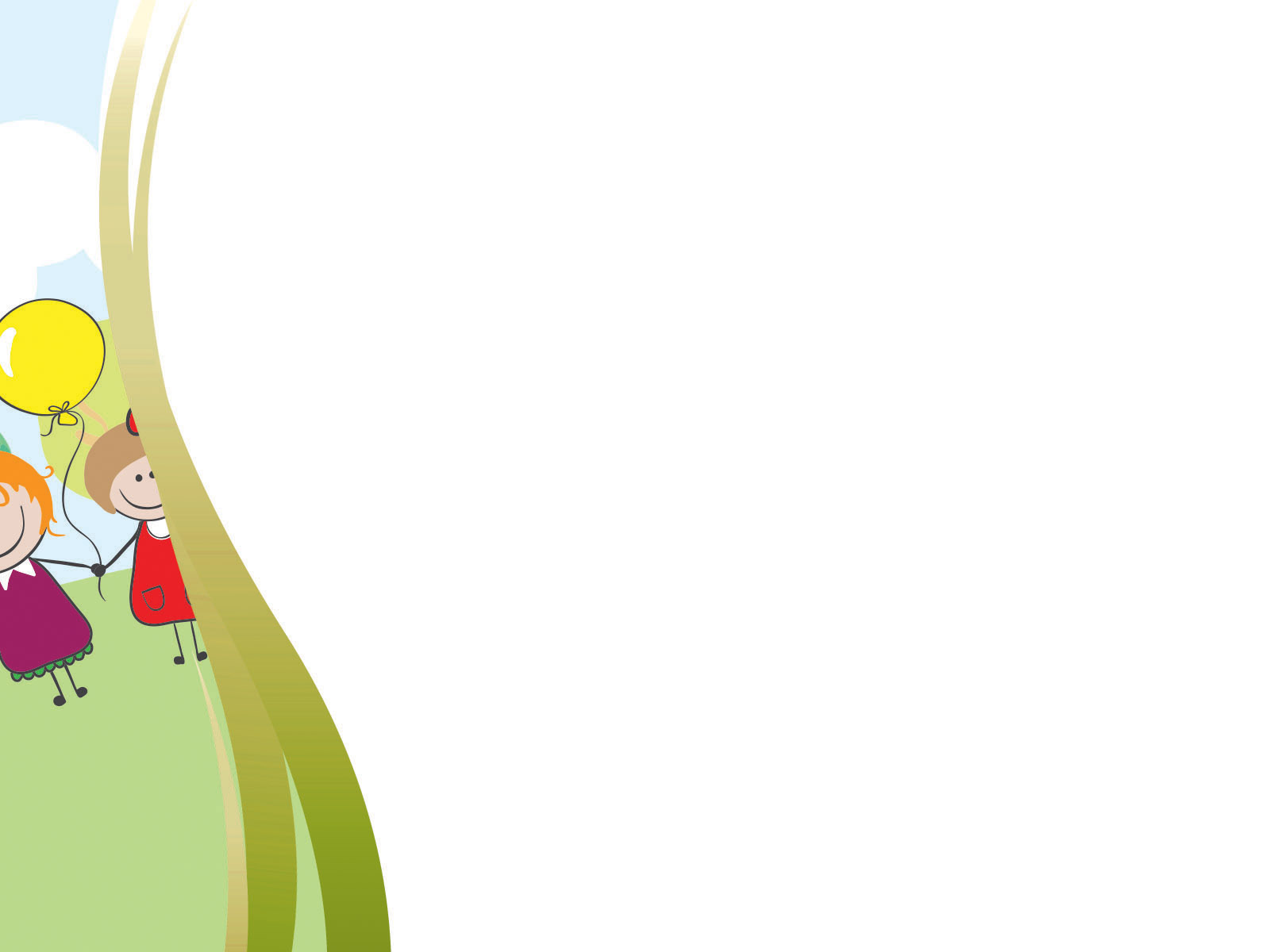 «Школа внимания. Методика развития и коррекции внимания у детей 5-7 лет» 
Пылаева Н.М., Ахутина Т.В.
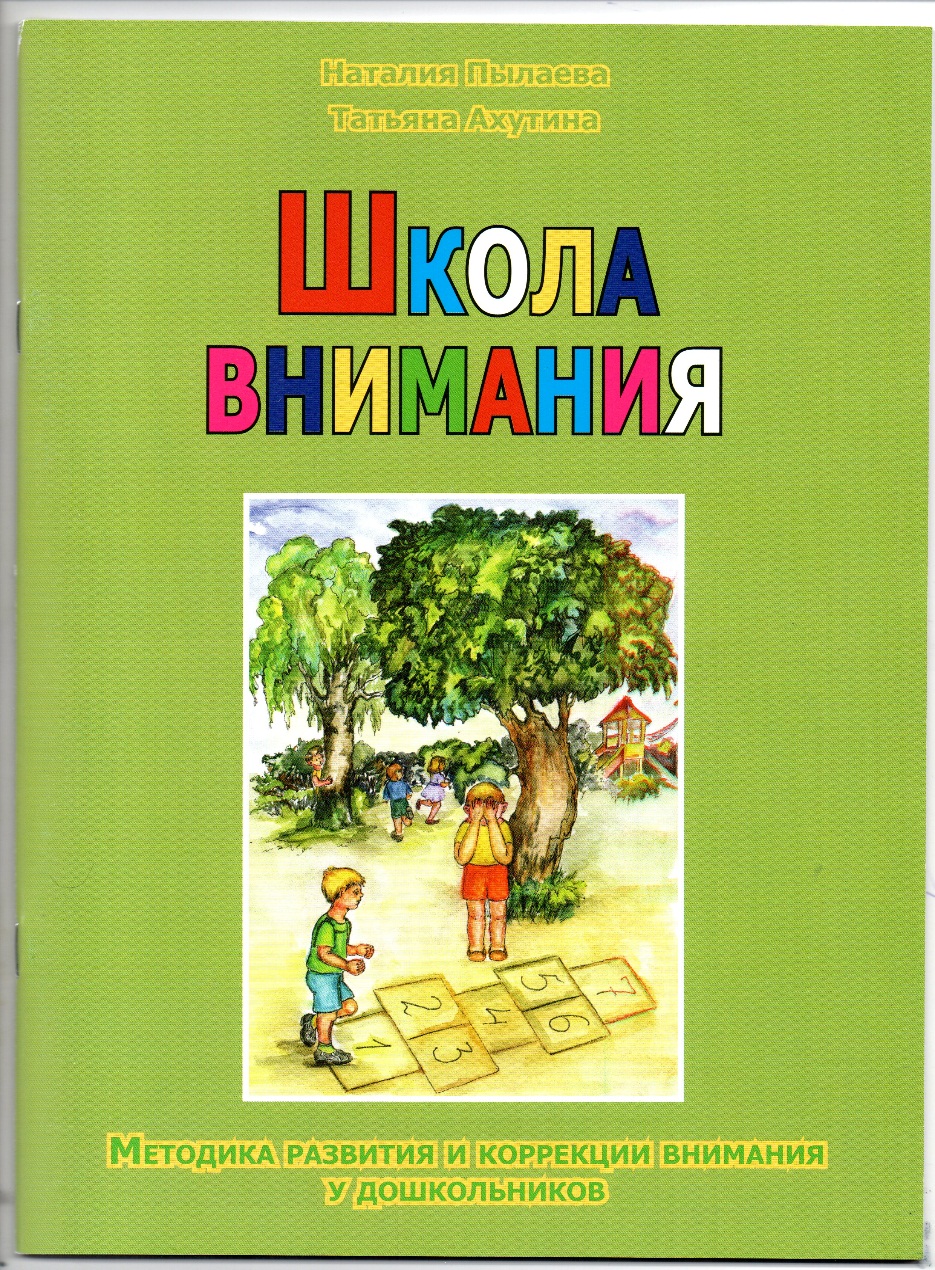 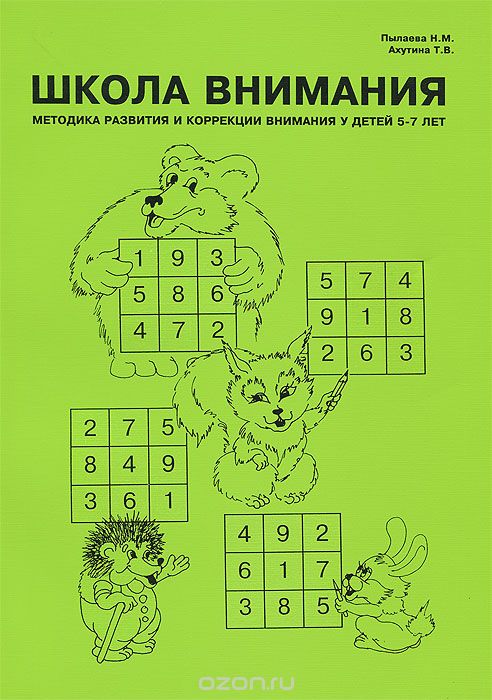 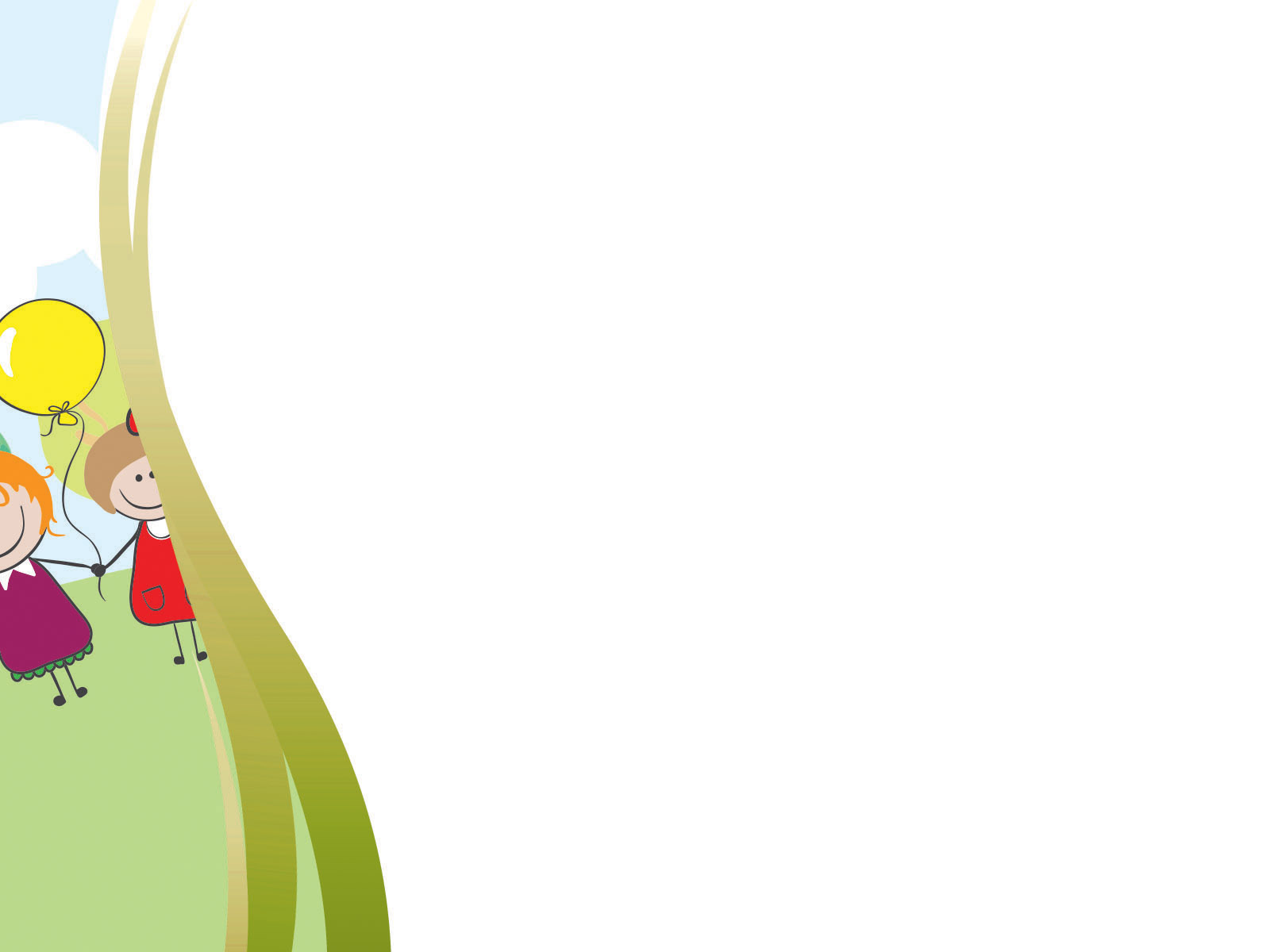 Развитие межполушарного взаимодействия у детей»
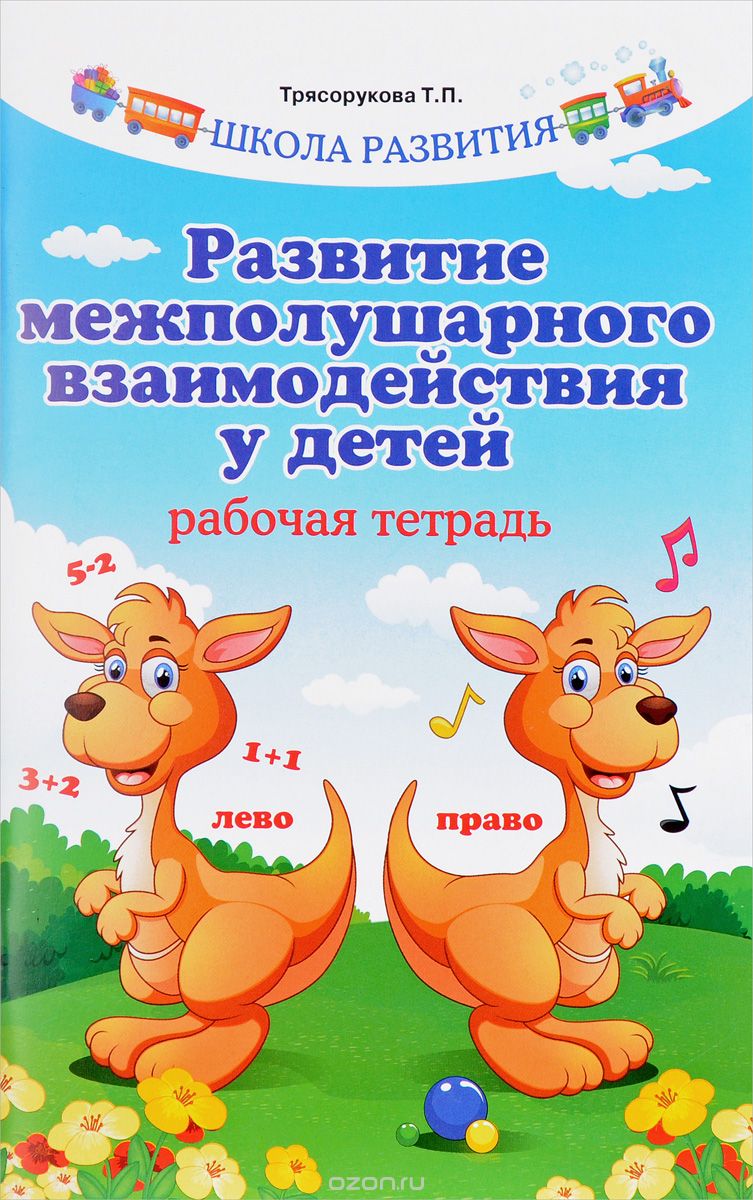 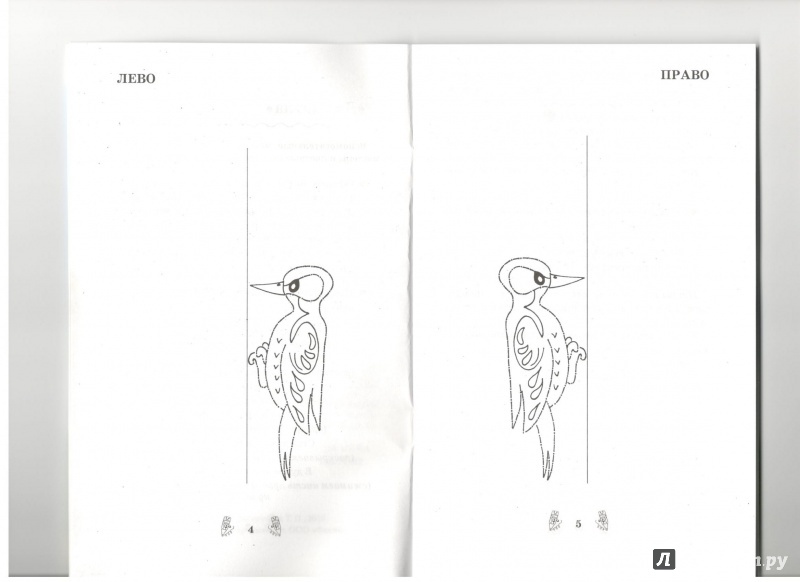 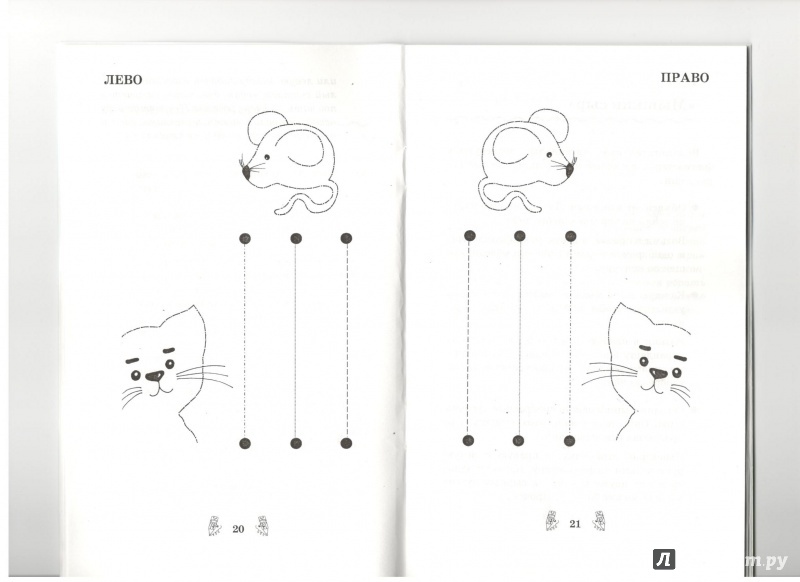 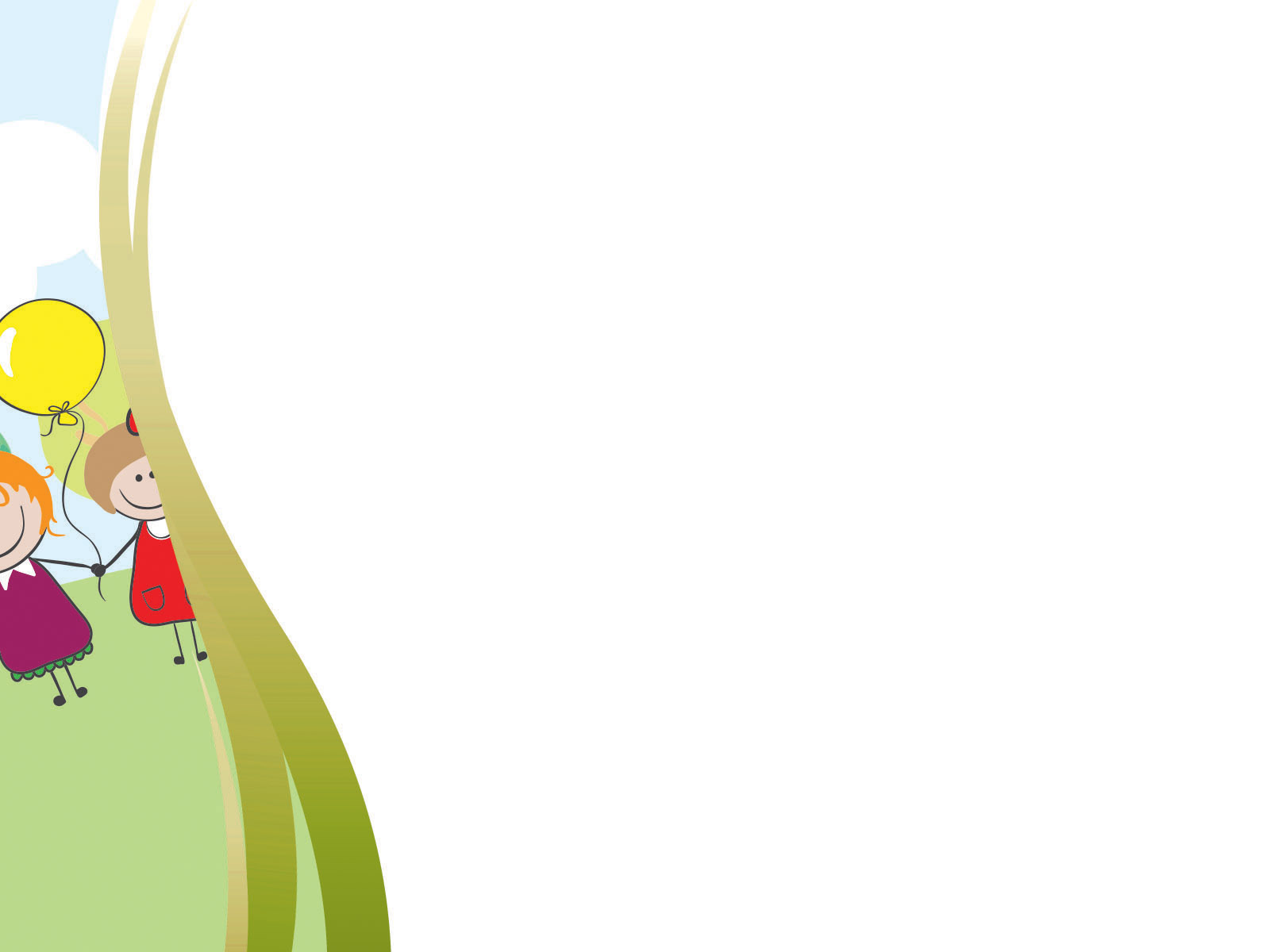 «Нейропсихологические игры: 10 волшебных занятий на развитие речи, мышления воображения, самоконтроля»
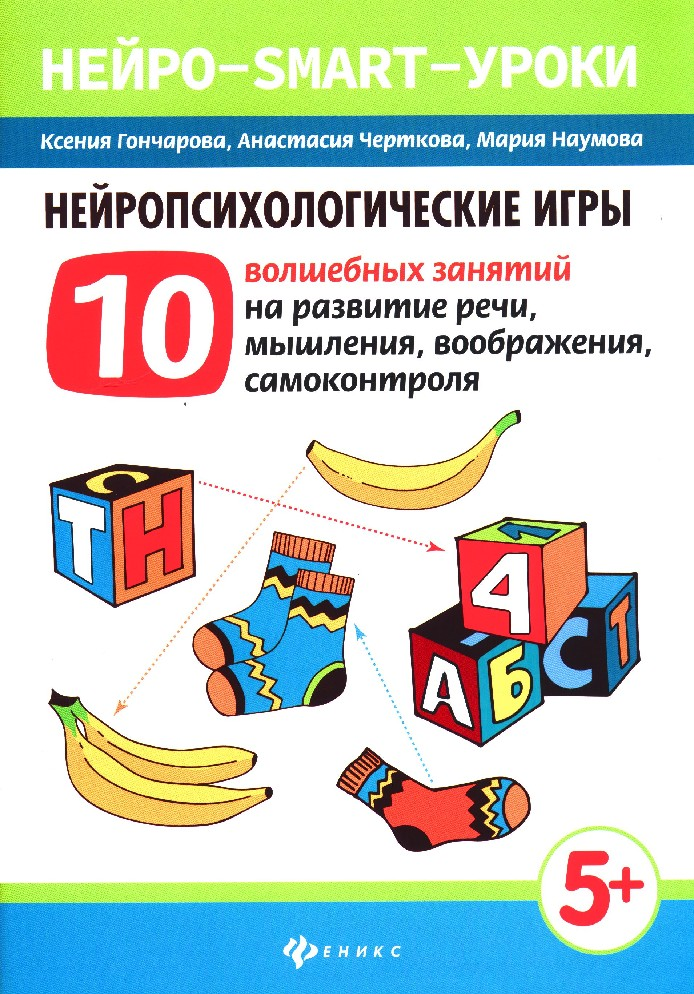 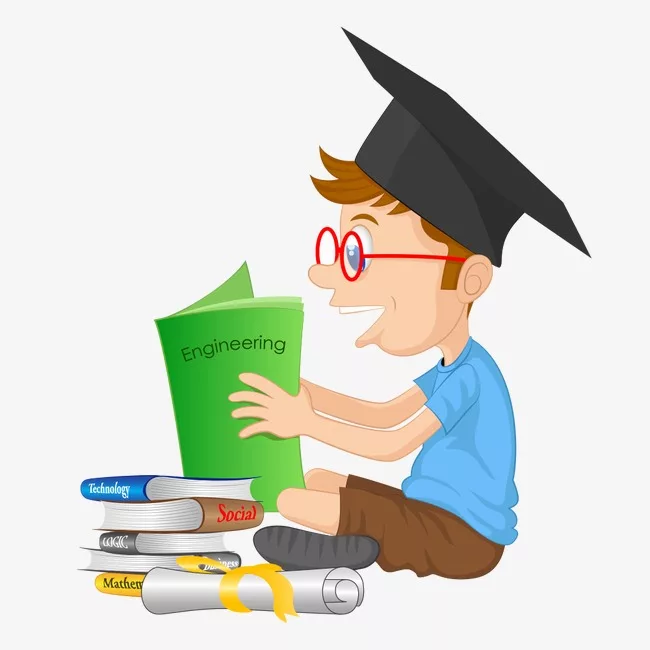 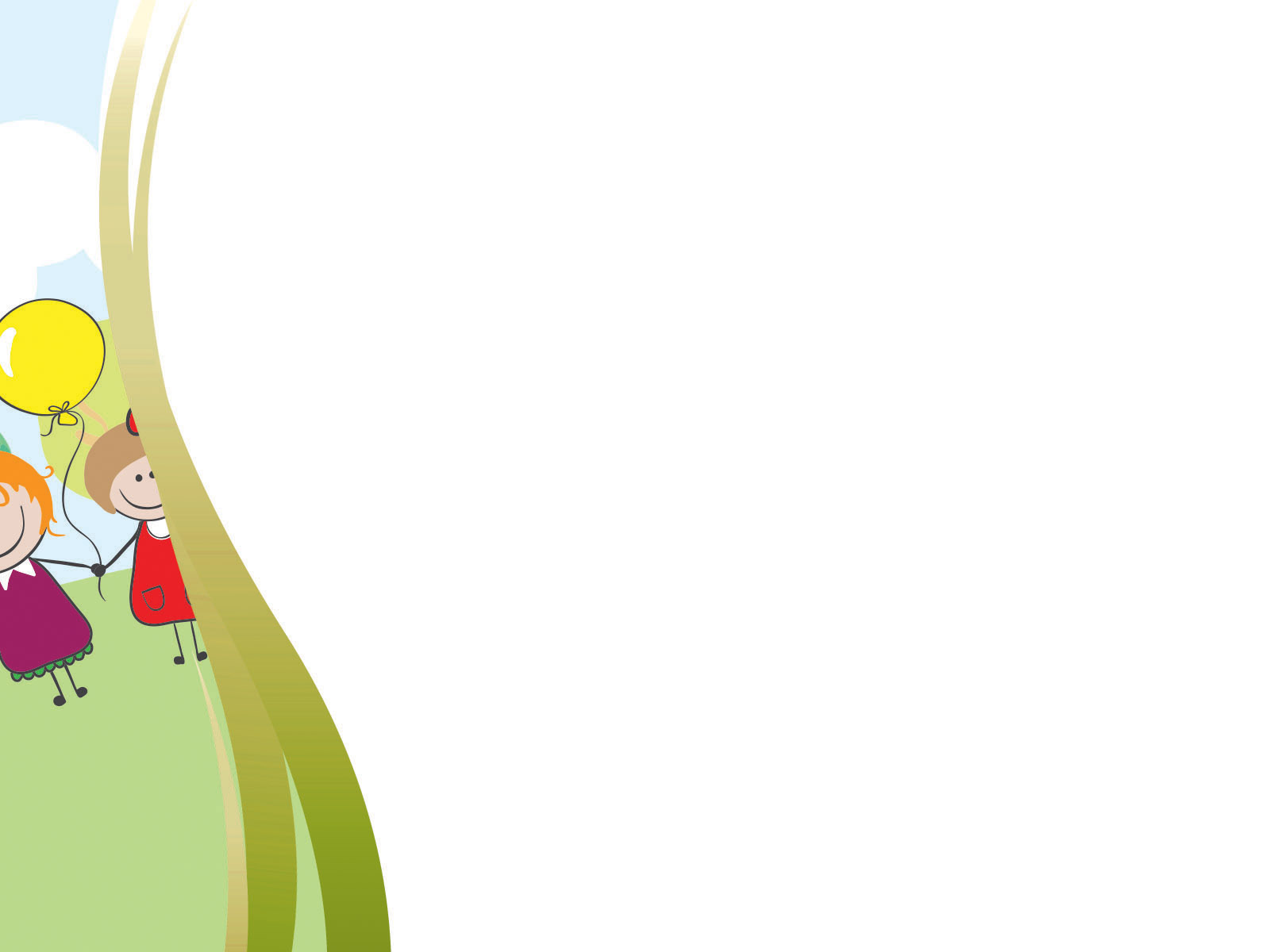 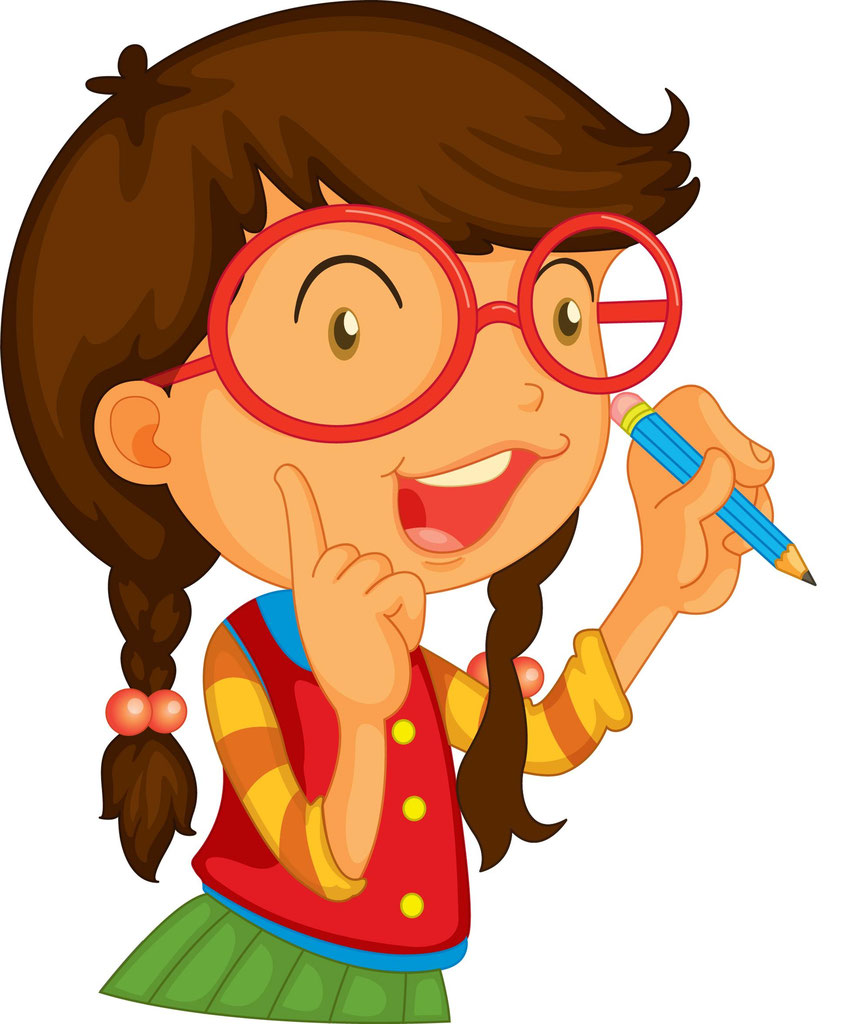 Нейропсихологический   подход в коррекционной работе
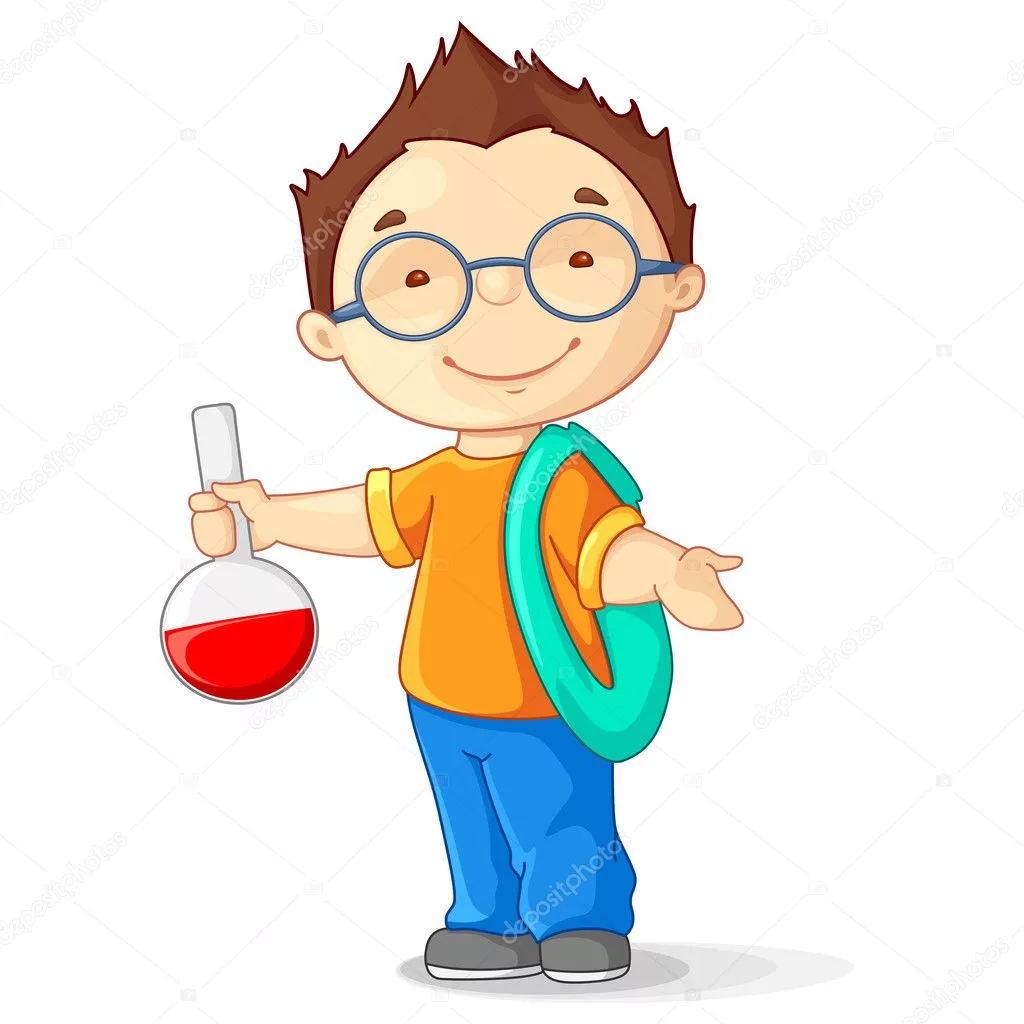 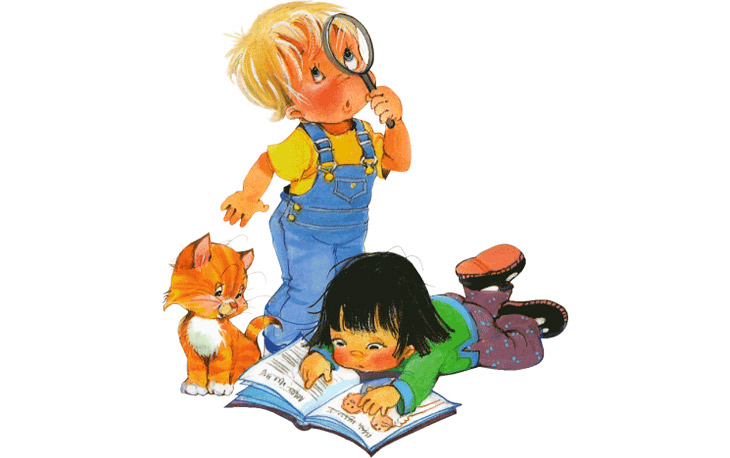 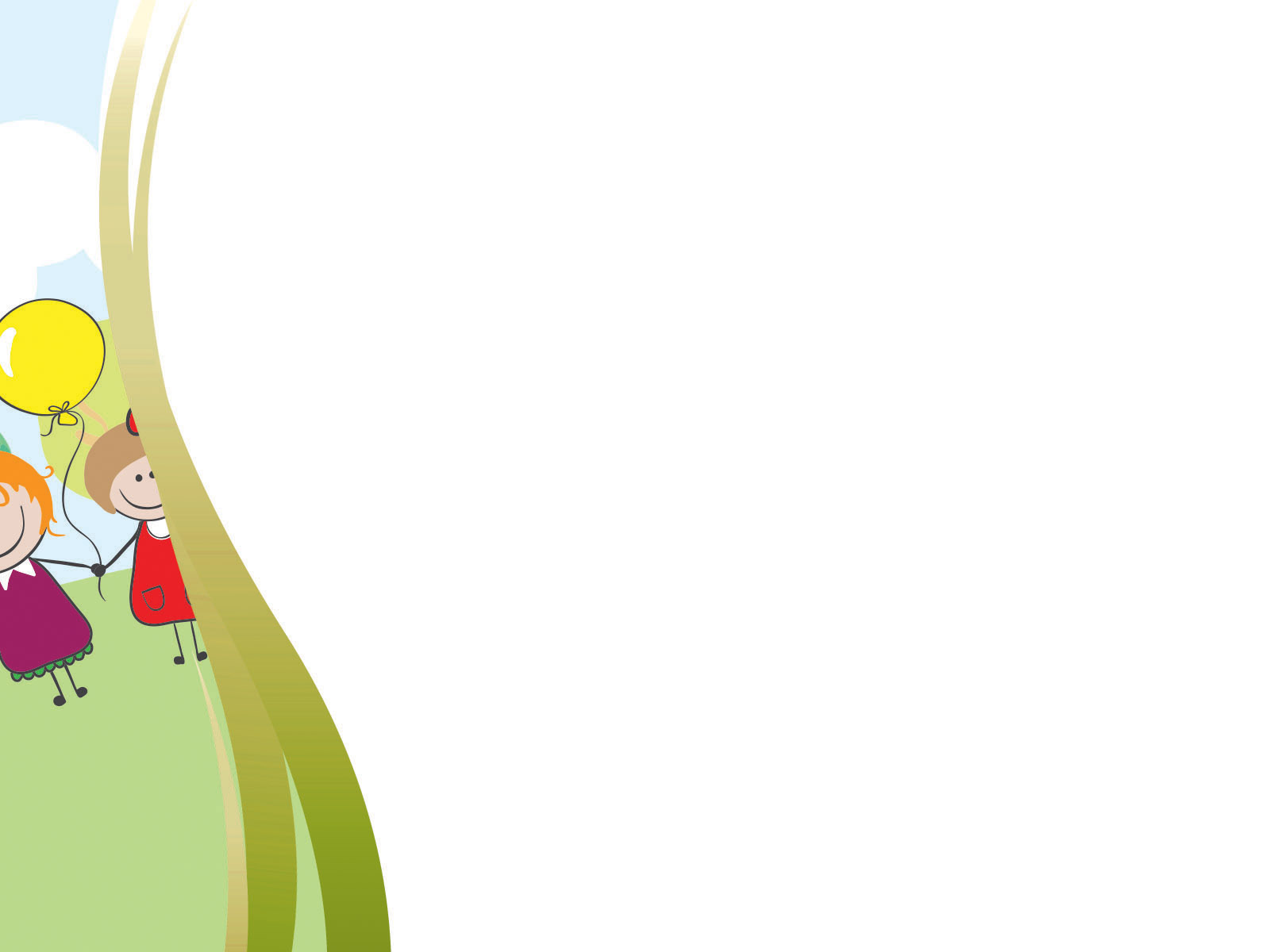 Спасибо за внимание